Human Body Systems
By: Kinize Martin
1
FUNCTION (S): Protects and supports body organs; provides a framework the muscles can use to cause movement; stores minerals.
KEY STRUCTURES: 
•	Bones
•	Joints
!SUPPORT! 
	*bone marrow- makes blood cells                	  	(white & red)
Skeletal system
2
FUNCTION (S): Responds to internal and external changes by activating an appropriate response; processes information.
KEY STRUCTURES: 
Brain
Spinal cord
Sensory receptors
Nerves
NERV- nerve, tendon
OUS- full of 
        *nervous- full of nerves
!RESPOND / COMMUNICATE!
Nervous system
3
FUNCTION (S): Assists with gas exchange with the external environment; keeps blood supplied with oxygen and removes carbon dioxide.
KEY STRUCTURES: 
•	Lungs
•	Nasal cavity
•	Trachea
•	Bronchus
!EXCHANGES!
Respiratory system
4
FUNCTION (S): Forms the body’s external covering; protects deeper tissue from injury; helps regulate body temperature.
KEY STRUCTURES: 
•	Skin
•	Hair
•	Nails
Skin- also is in the immune system.
! REGULATES & PROTECTS EXTERNAL !
Integumentary system
5
FUNCTION (S): Breaks down food into its nutrient molecules; absorbs nutrients; rids the body of waste.
KEY STRUCTURES: 
•	Oral cavity
•	Esophagus
•	Stomach
•	Small intestine
•	Large intestine 
           Liver
! FUELS !
Digestive system
6
FUNCTION (S): Eliminates waste from the body; regulates water balance of the blood.
KEY STRUCTURES: 
•	Kidney
•	Bladder
•	Ureter
           Urethra
URIN- urine
ARY- place for something 
     *Urinary- a place to store urine
! CLEANSES !
Urinary system
7
FUNCTION (S): Moves the body and moves substances around the body; maintains posture; produces heat.
KEY STRUCTURES: 
•	Skeletal muscle
•	Cardiac muscle
•	Smooth muscle
! MOVES !
Muscular system
8
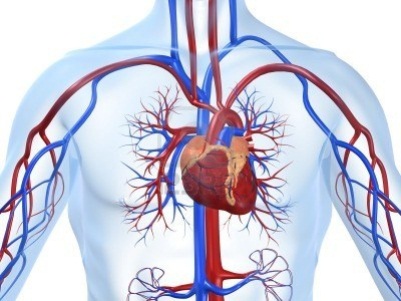 FUNCTION (S): Pumps blood around body; transports oxygen, carbon dioxide, nutrients, and waste.
KEY STRUCTURES: 
Heart
Blood vessels (veins, arteries, and capillaries)
CARDIO- heart
VAS- vessel
CULAR- small
   *Cardiovascular- heart and small vessels
! TRANSPORTS !
Cardiovascular system
9
FUNCTION (S): Secretes hormones that regulate processes such as growth, reproduction, and metabolism by body cells.
KEY STRUCTURES: 
•	Adrenal gland
•	Pituitary gland
•	Ovary
•	Testis
ENDO- within 
CRINE- secrete 
 	 
*Endocrine- to secrete within
! REGULATES & CONTAINS 
       	HORMONES !
Endocrine system
10
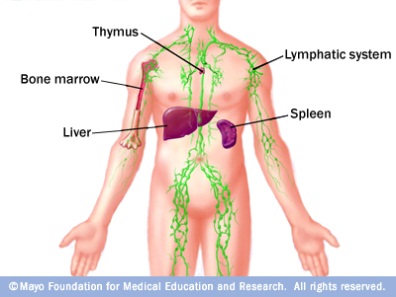 FUNCTION (S): Filters fluid in the body; mounts the attack against foreign substances in the body.
KEY STRUCTURES: 
Lymph nodes
Spleen
Thymus
 Bone marrow
  Appendix
  tonsils 
  skin
LYMPH- means water 
 *Lymphatic- to filter lymph flood 
	(diseases and viruses)
Lymphatic system is part of the immune system.
Lymph nodes- water knots
Lymphatic and Immune
11